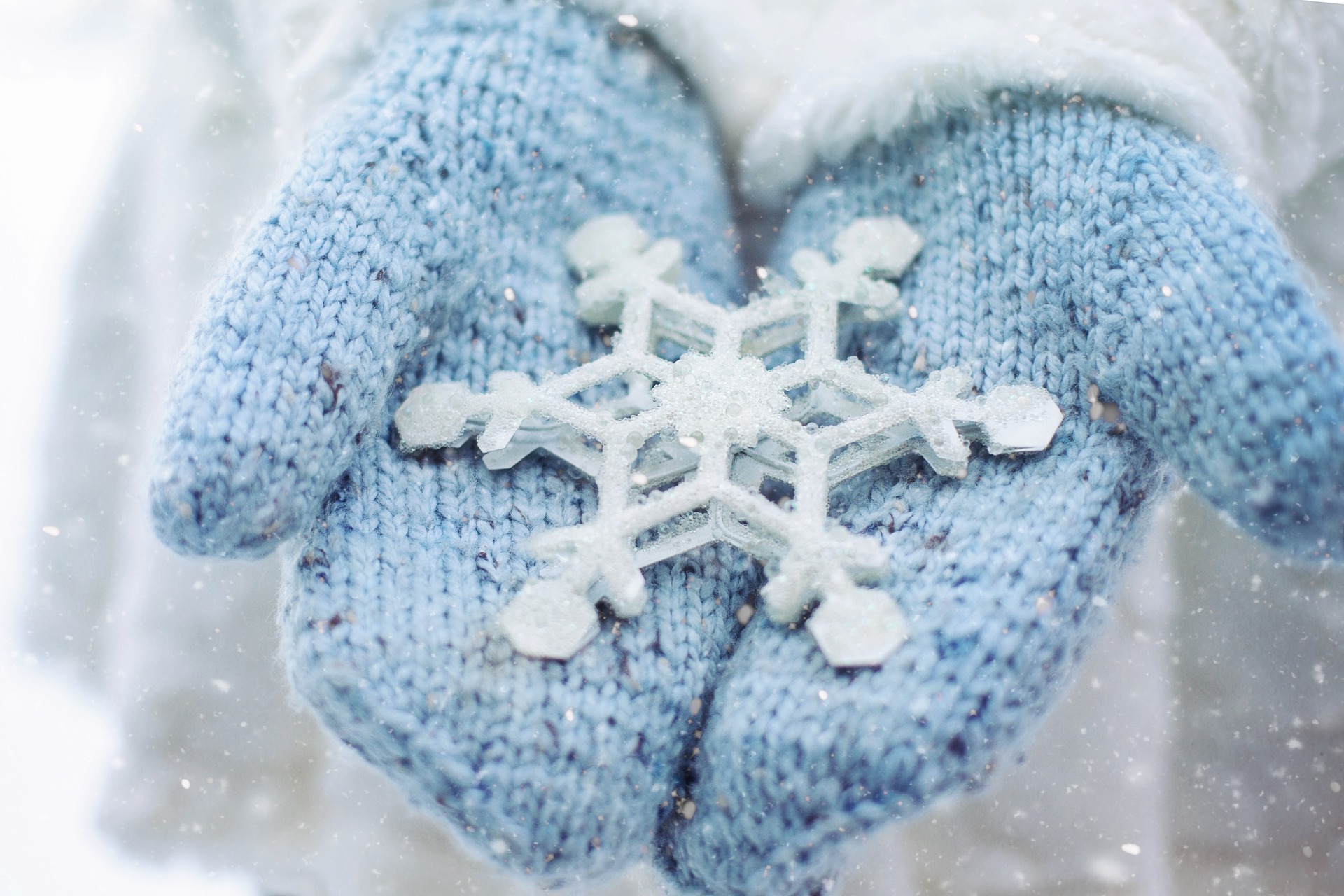 Januar 2021
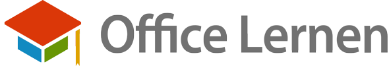 [Speaker Notes: http://ingrid-von-koslowski-myonid.de/]
Februar 2021
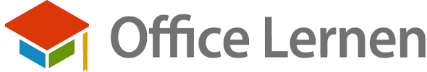 [Speaker Notes: http://ingrid-von-koslowski-myonid.de/]
März 2021
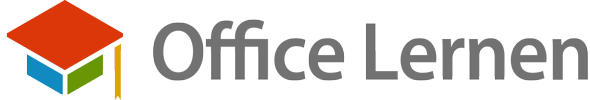 [Speaker Notes: http://ingrid-von-koslowski-myonid.de/]
April 2021
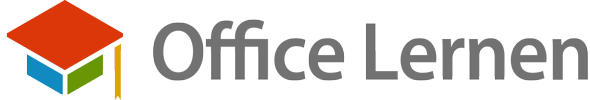 [Speaker Notes: http://ingrid-von-koslowski-myonid.de/]
Mai 2021
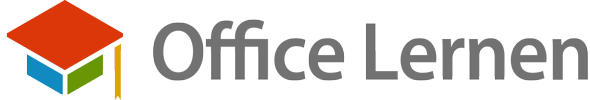 [Speaker Notes: http://ingrid-von-koslowski-myonid.de/]
Juni 2021
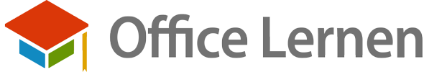 [Speaker Notes: http://ingrid-von-koslowski-myonid.de/]
Juli 2021
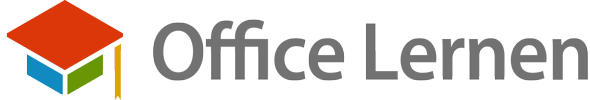 [Speaker Notes: http://ingrid-von-koslowski-myonid.de/]
August 2021
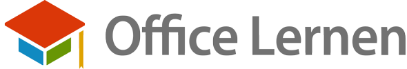 [Speaker Notes: http://ingrid-von-koslowski-myonid.de/]
September 2021
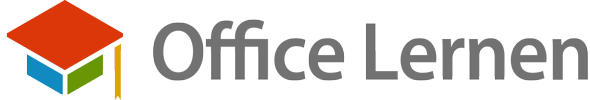 [Speaker Notes: http://ingrid-von-koslowski-myonid.de/]
Oktober 2021
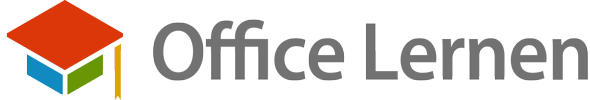 [Speaker Notes: http://ingrid-von-koslowski-myonid.de/]
November 2021
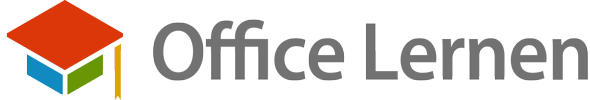 [Speaker Notes: http://ingrid-von-koslowski-myonid.de/]
Dezember 2021
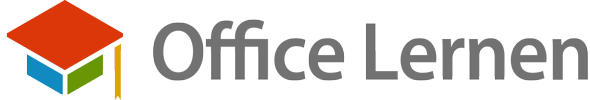 [Speaker Notes: http://ingrid-von-koslowski-myonid.de/]